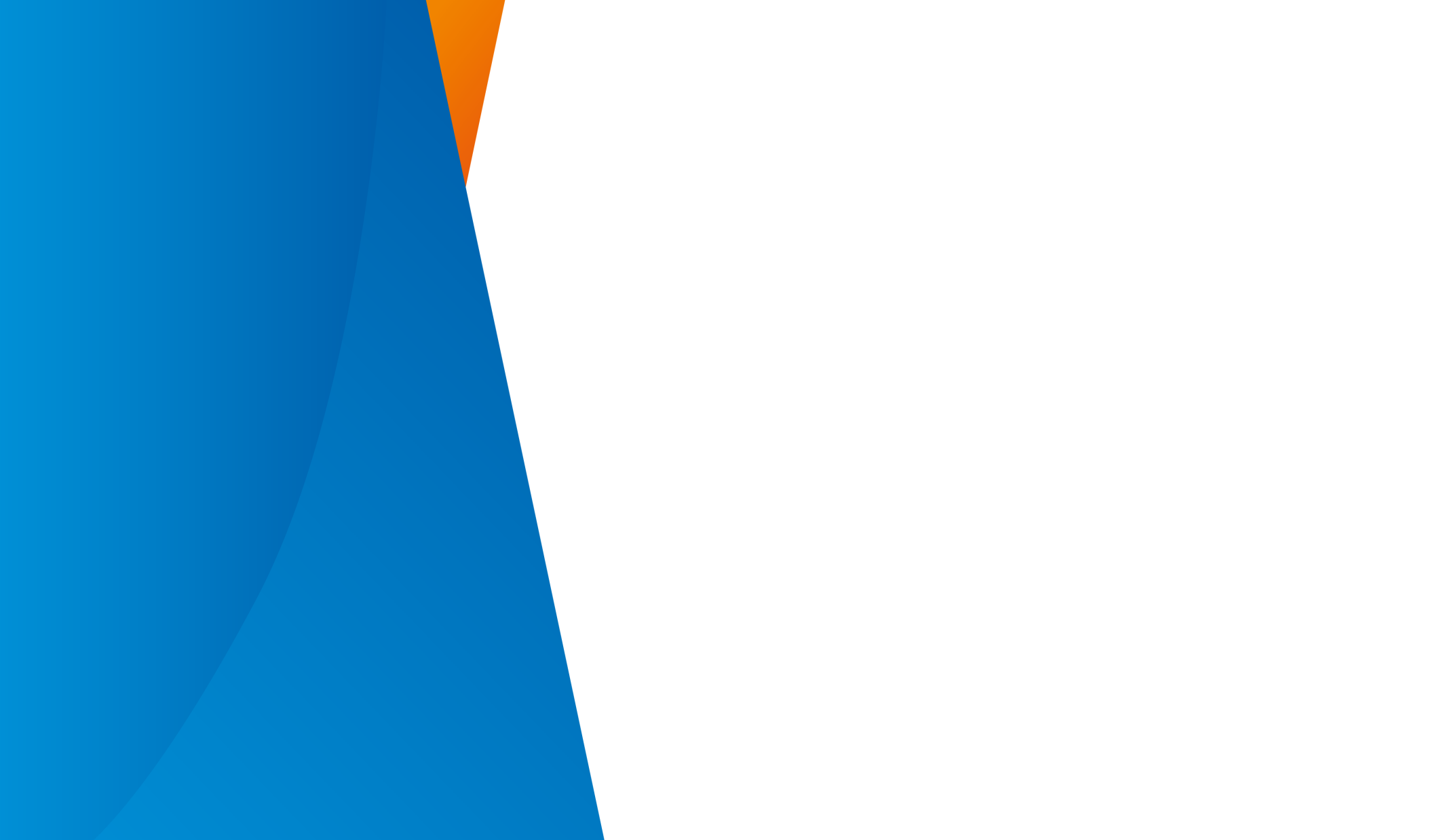 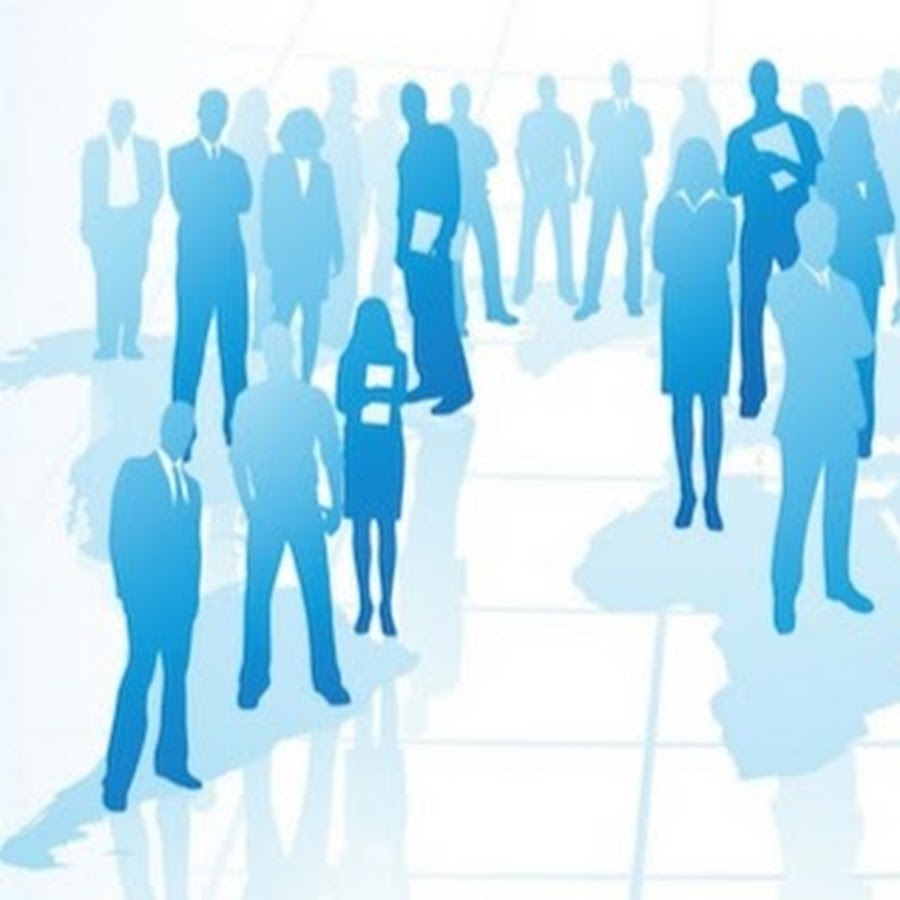 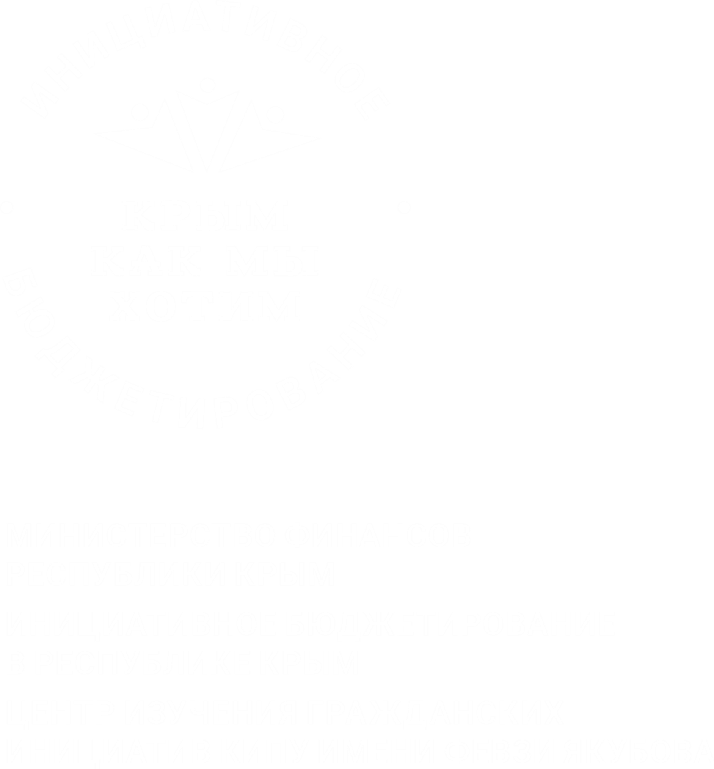 выявление мнений граждан
Опрос
Научный сотрудник Центра изучения гражданских инициатив Макуха Ю.Н.
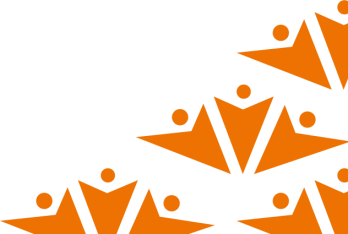 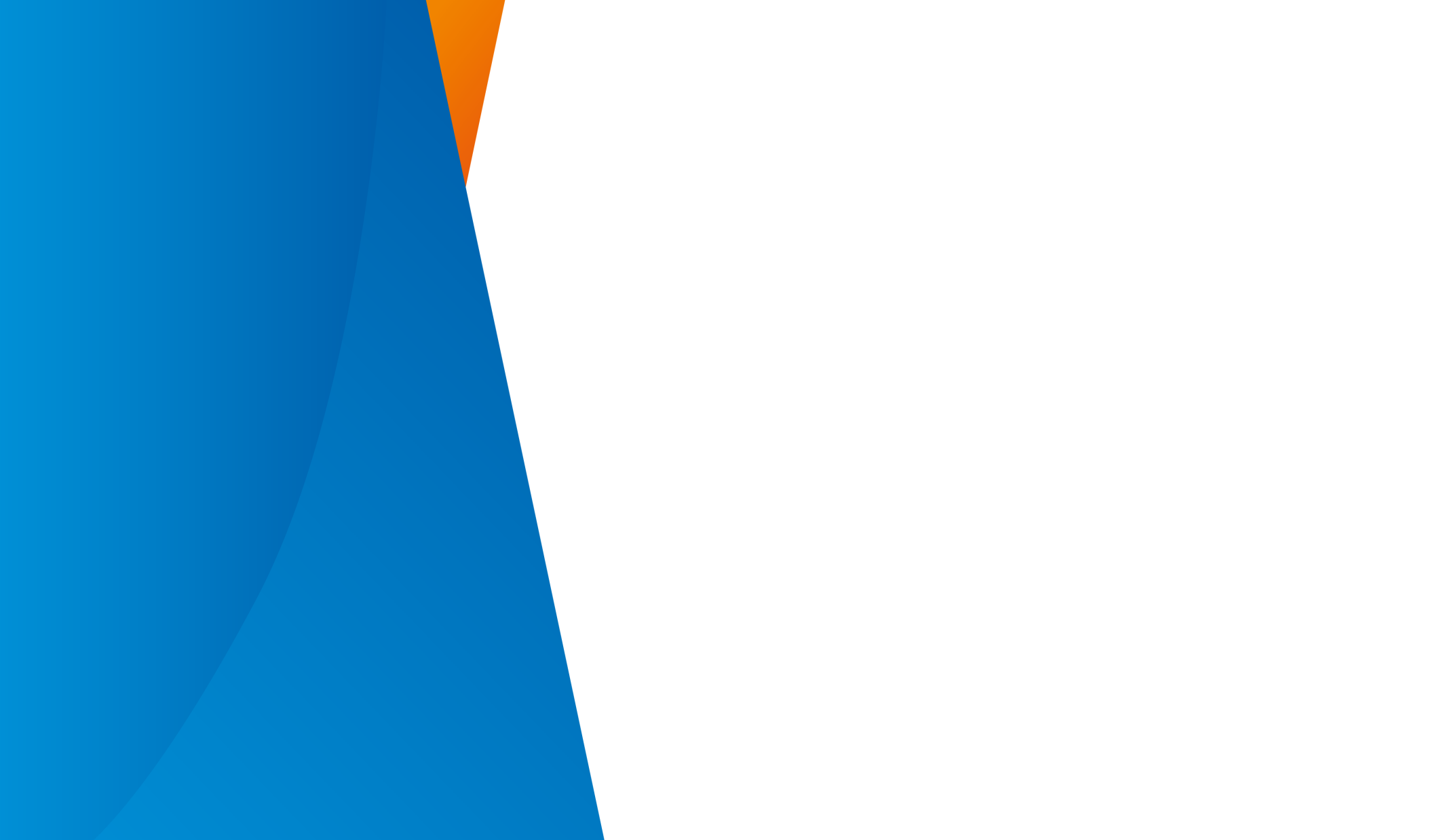 На этапе подготовки общественного собрания главе муниципального образования необходимо провести опрос среди жителей населенного пункта с целью изучения мнений о наиболее актуальных проблемах населенного пункта и определить основные направления подготовки проектов
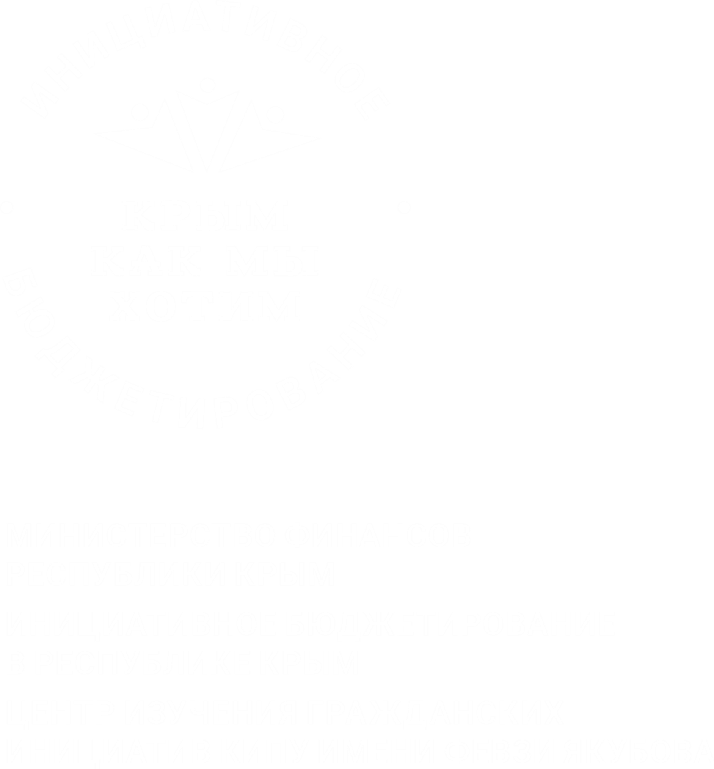 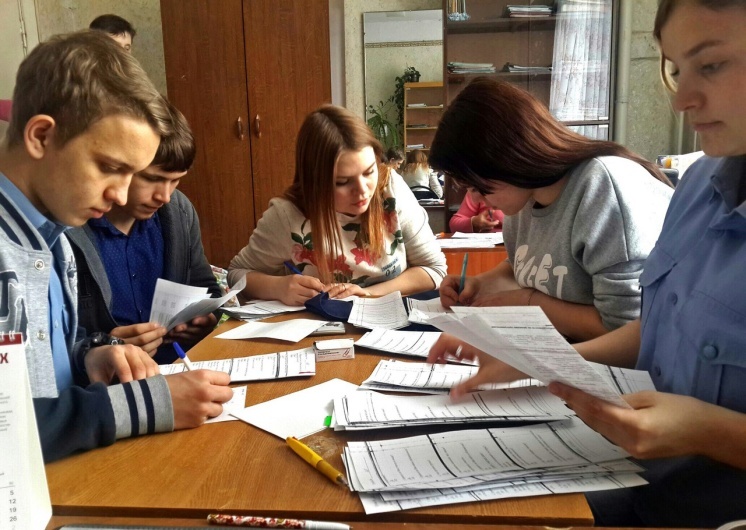 На каком этапе проводится опрос?
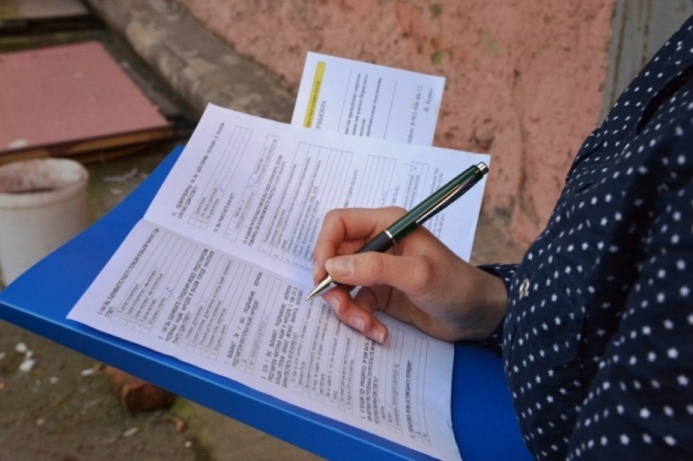 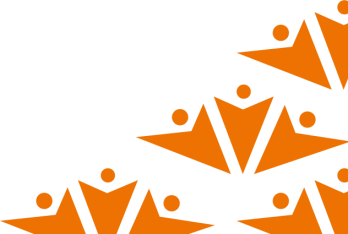 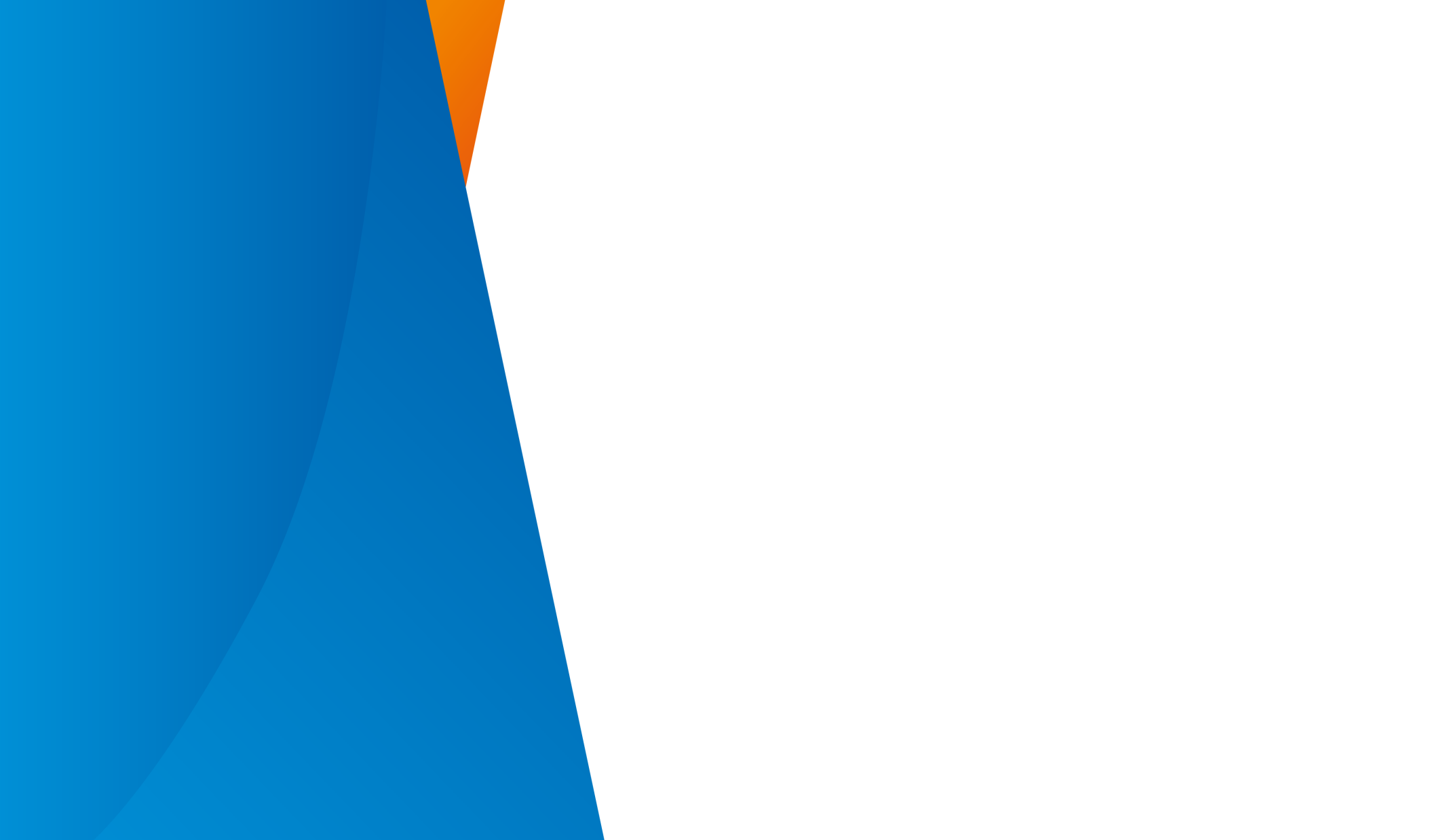 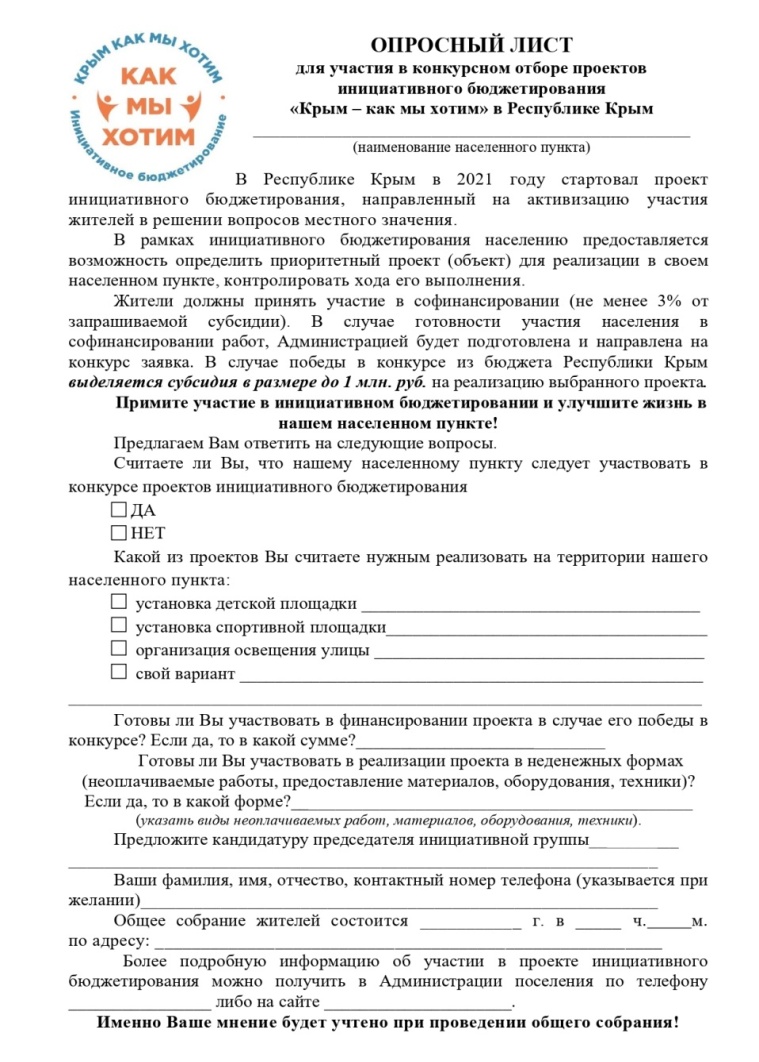 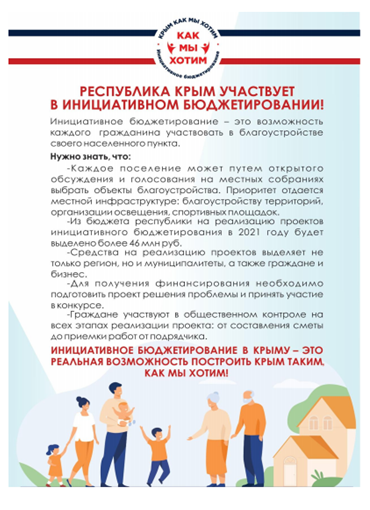 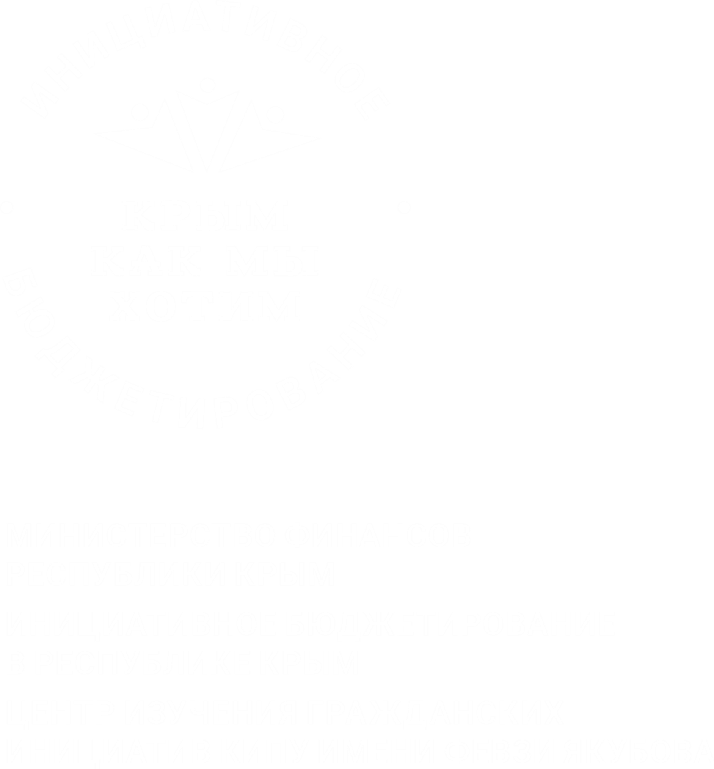 Образец оформления опросного листа
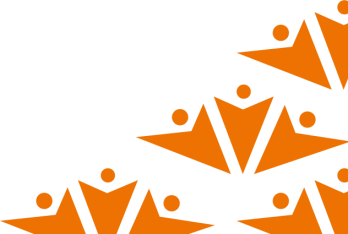 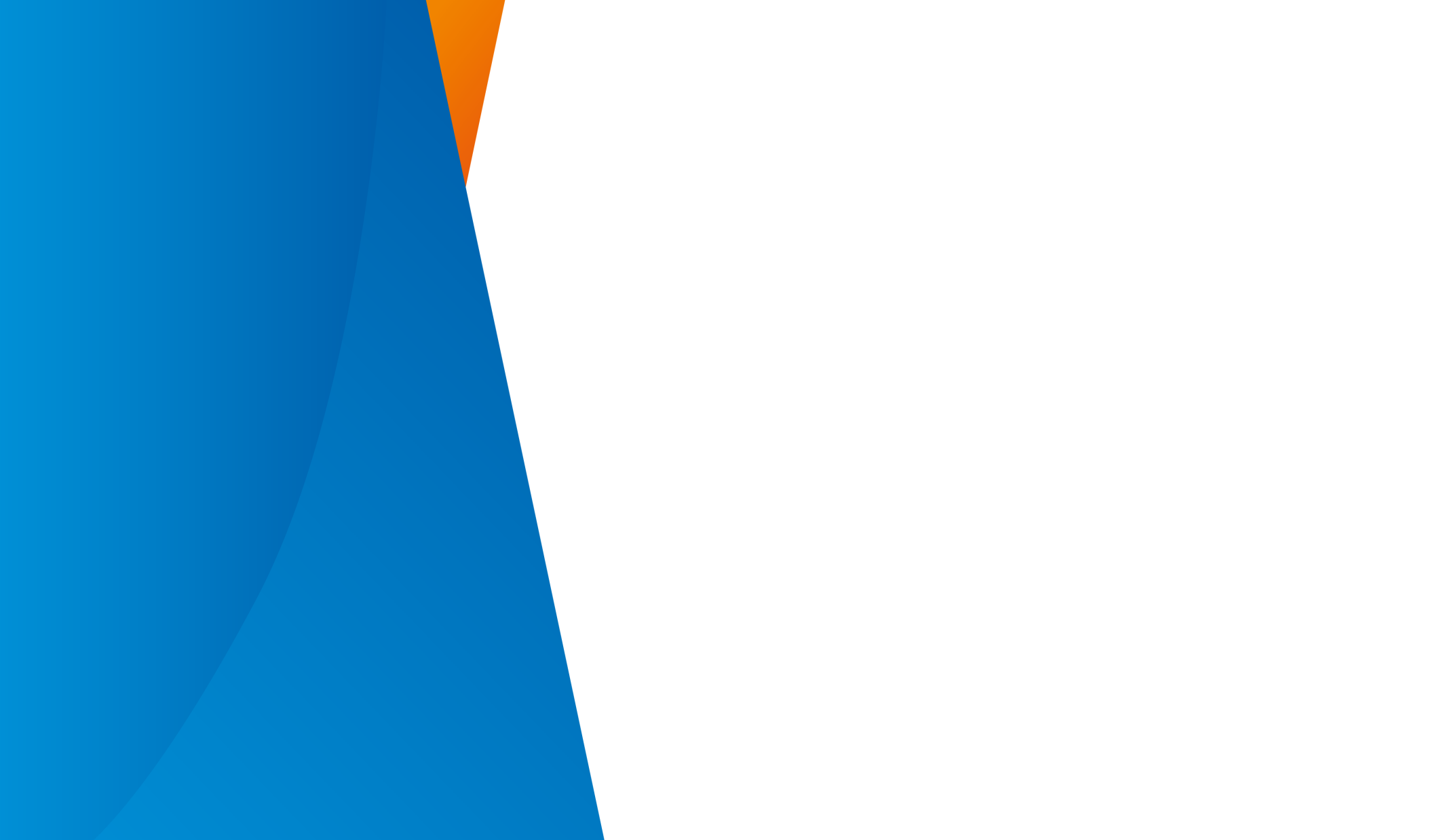 Ответственным за организацию опроса является глава муниципального образования.
    В структуре администрации создается рабочая группа, которая под руководством главы муниципального образования осуществляет непосредственную работу по организации опроса, а именно:
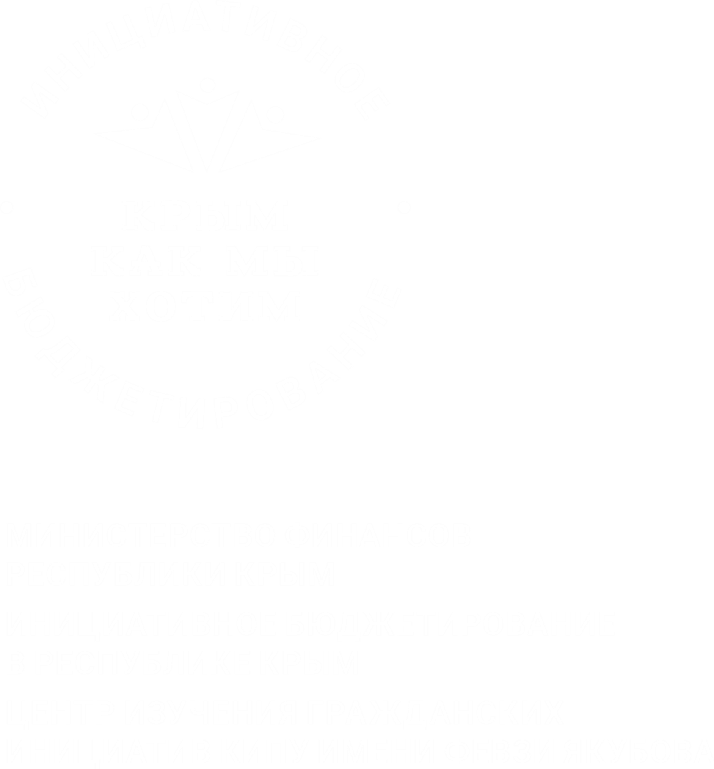 изготовление
распространение
сбор  опросных листов
обработка информации, изложенной в опросных листах
обобщение и систематизацию полученной информации.
Кто проводит
опрос?
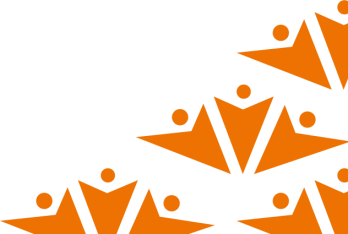 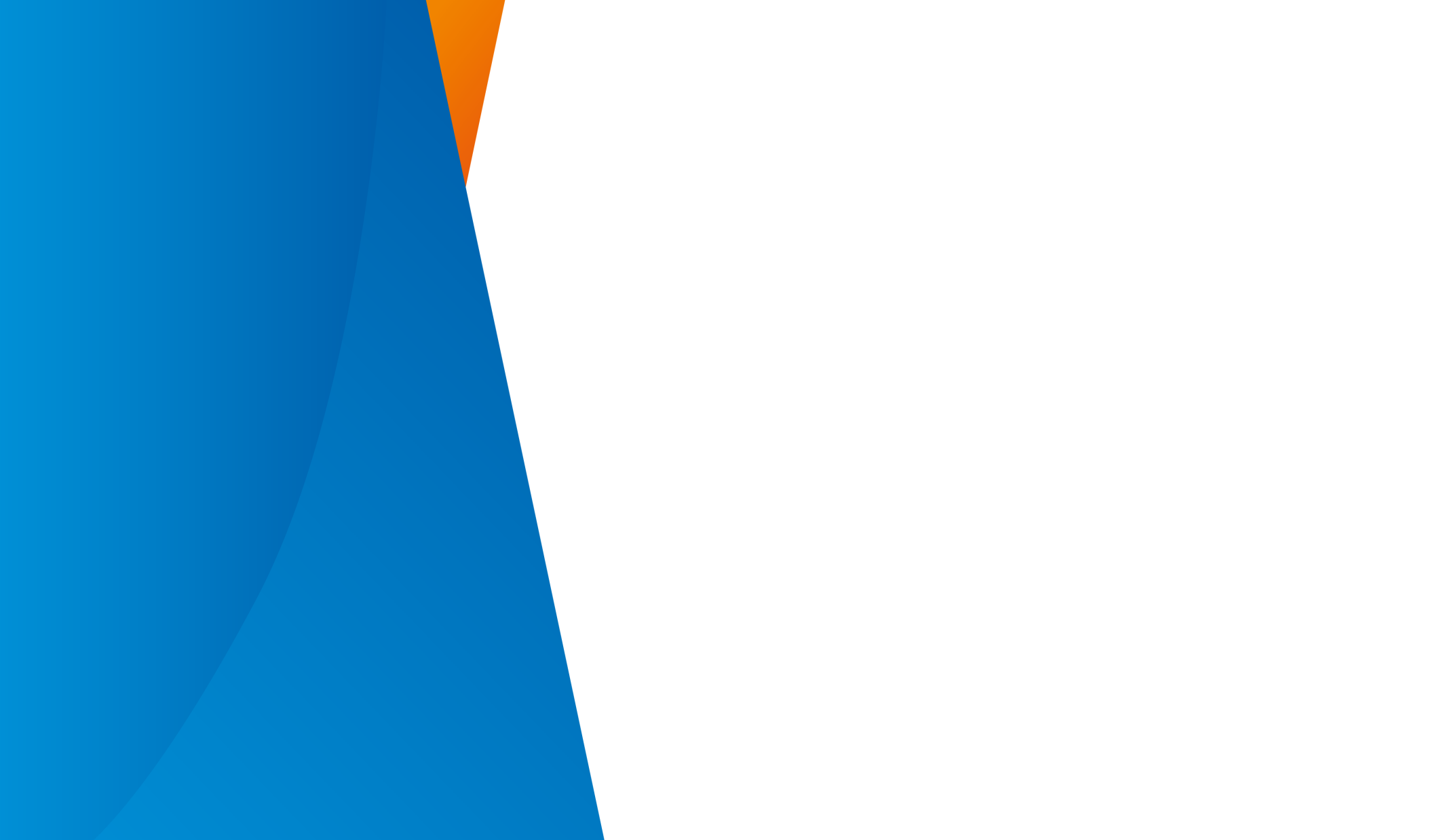 Наиболее эффективный, экономичный  и доступный способ проведения опроса - привлечение к помощи 
руководителей образовательных учреждений и производственных  организаций.
  Подготовленные бланки опросного листа передаются руководителям учебных заведений и производственных организаций. 
    Школьная администрация распространяет бланки опросных листов среди учеников, которые относят их домой и на следующий день возвращают заполненными взрослыми членами семьи. 
   Работники производственных организаций заполняют опросные листы на месте. 


Рекомендуется завершить всю работу по распространению и сбору опросных листов в течение 7 дней.
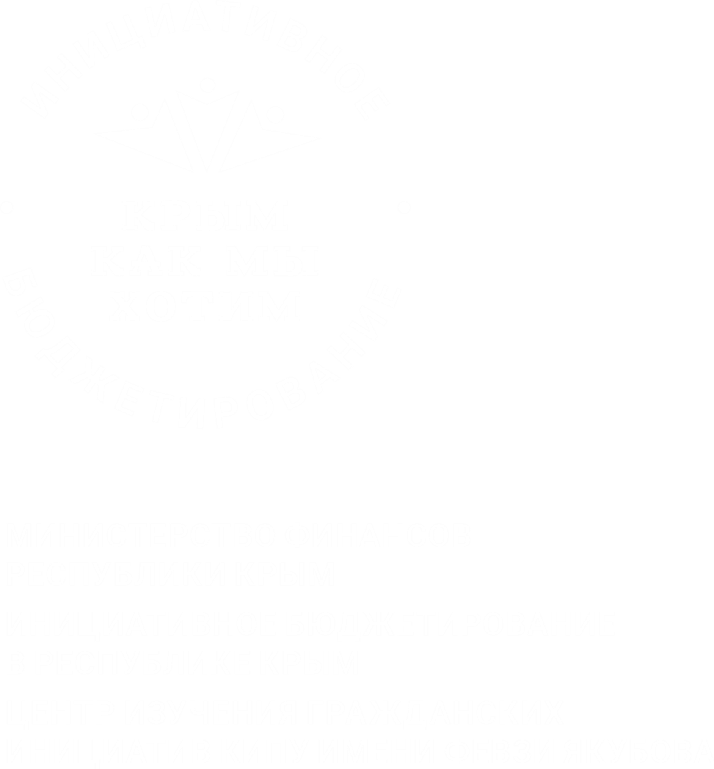 Как провести опрос?
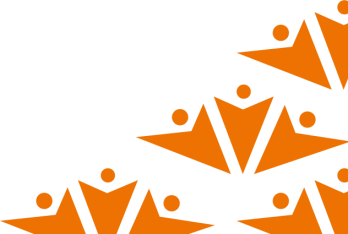 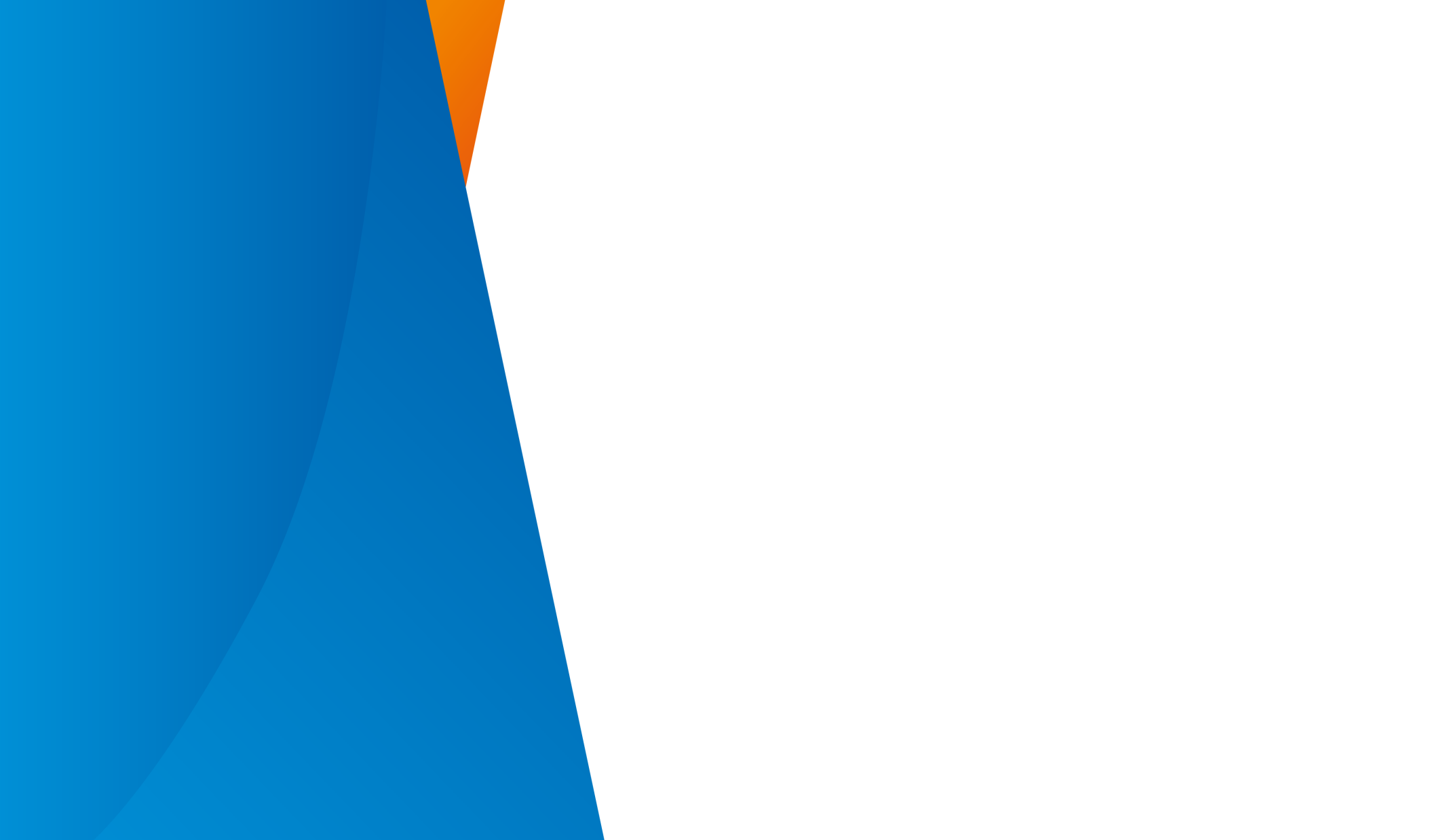 Формирование при администрации МО рабочей группы для проведения опроса.
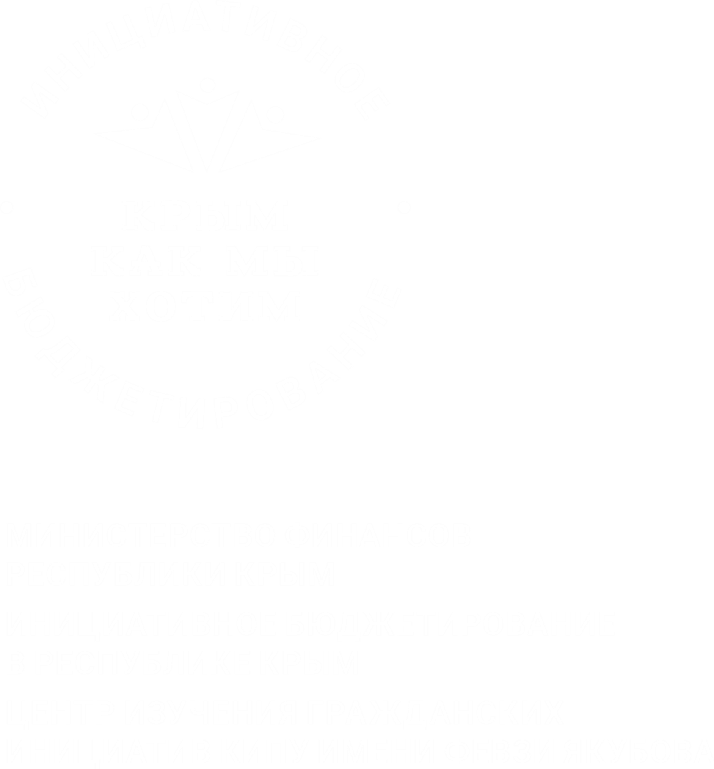 2. Подготовка бланков опросных листов, передача их уполномоченным на проведение опроса лицам.
3. Сбор и анализ заполненных бланков.
4. Подготовка информационной справки (аналитической ведомости) о наиболее актуальных проблемах поселения, озвученных жителями
5. Подготовка программы предварительного собрания с целью обсуждения наиболее актуальных направлений разработки проектов инициативного бюджетирования и формирования инициативных групп.
.
Алгоритм проведения опроса
Важно! К заявке проекта инициативного бюджетирования необходимо приложить все отсканированные опросные листы. Рекомендуем заполнить аналитическую ведомость.
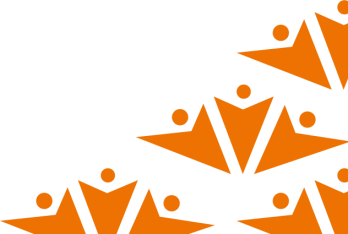 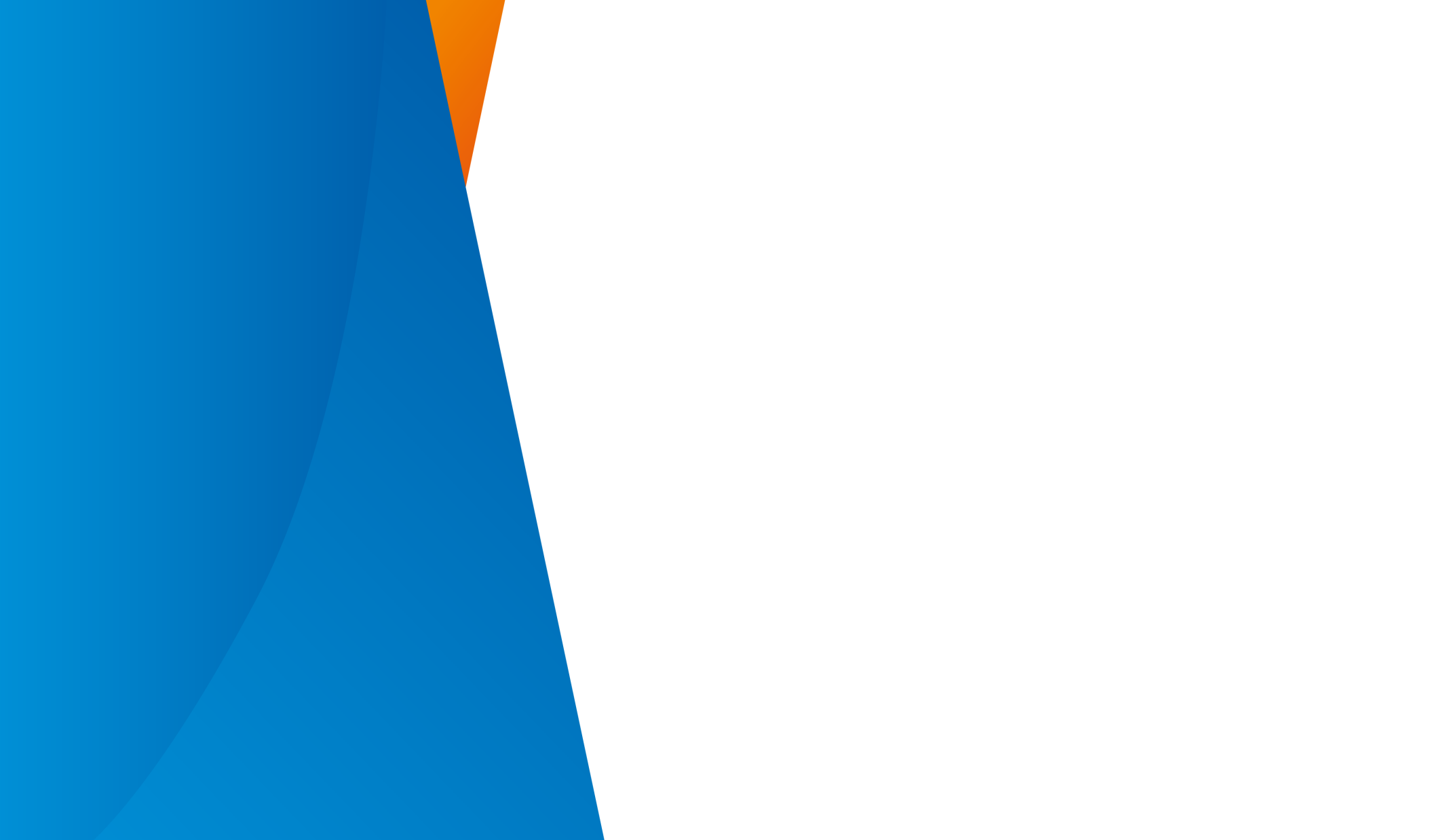 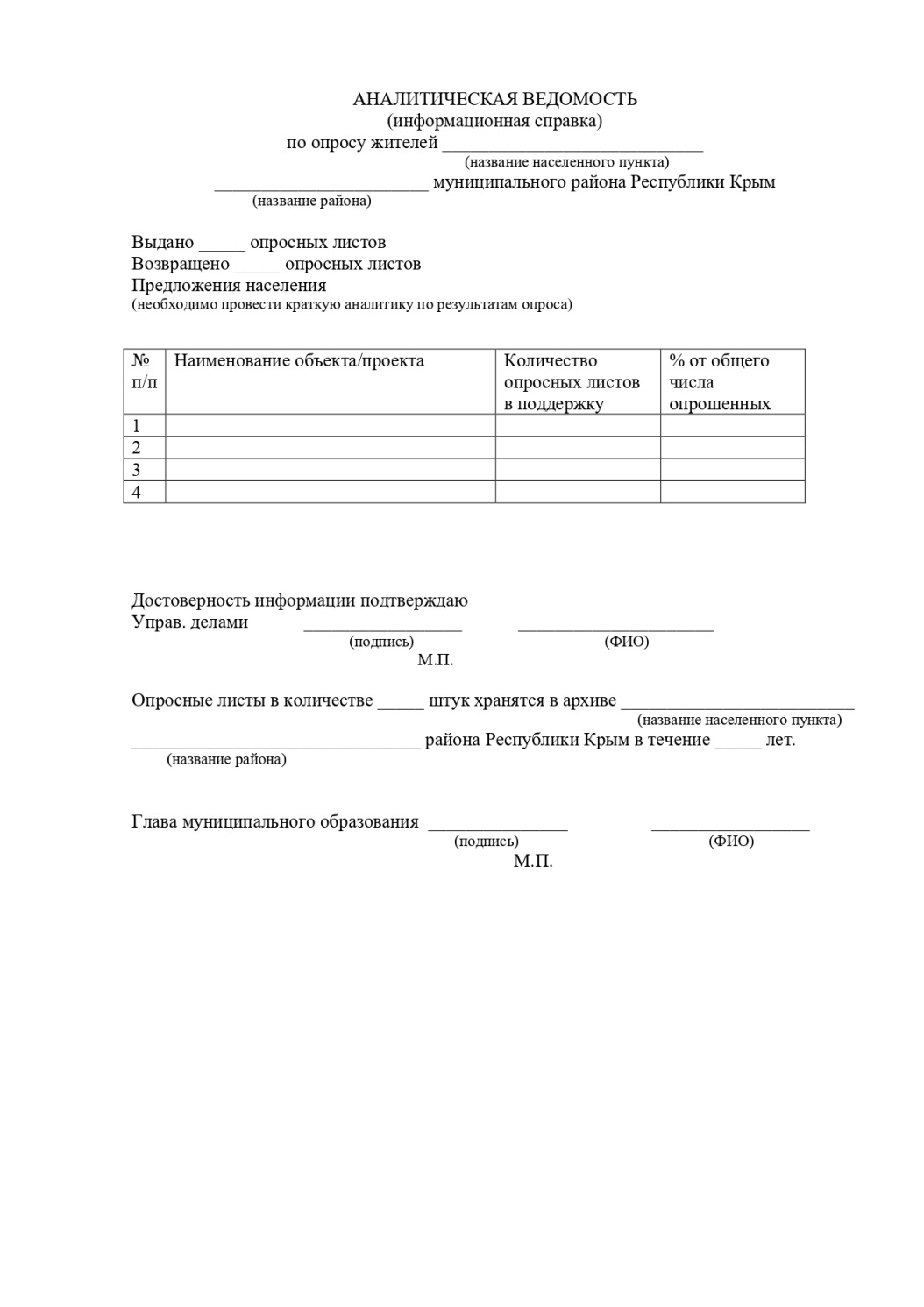 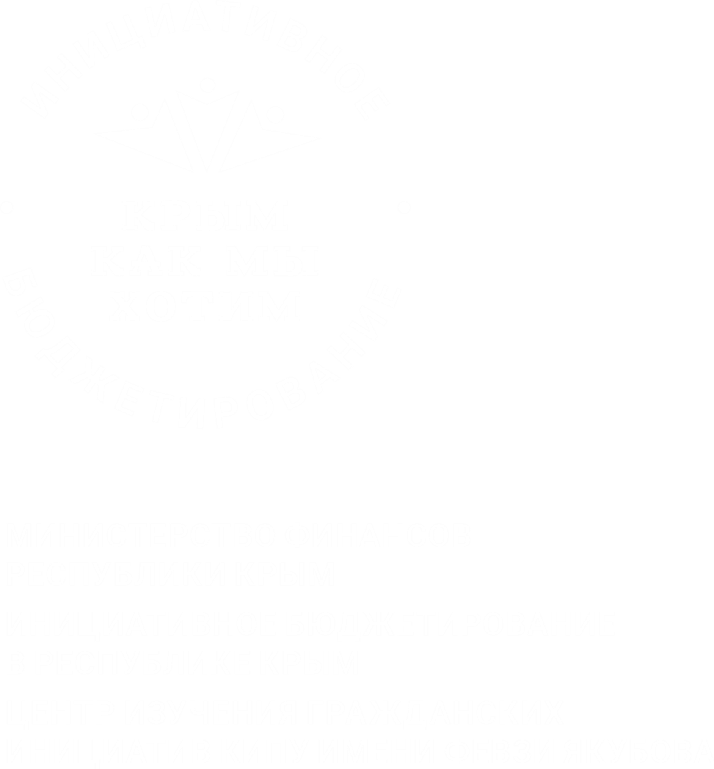 .
Образец аналитической ведомости
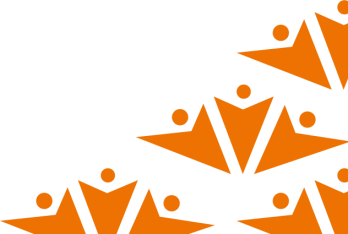 Число опрашиваемых определяется численностью населения муниципального образования. 

В больших населенных пунктах с населением более 10 тысяч человек выборка может составлять от 5 до 10 % ( от 500 до 1000 человек)

В населенных пунктах с численностью менее 5 тысяч выборка должна составлять от 15 – до 20 % населения. 

В населенных пунктах с численностью менее 1000 человек, рекомендуется охватить опросом все взрослое население поселка.
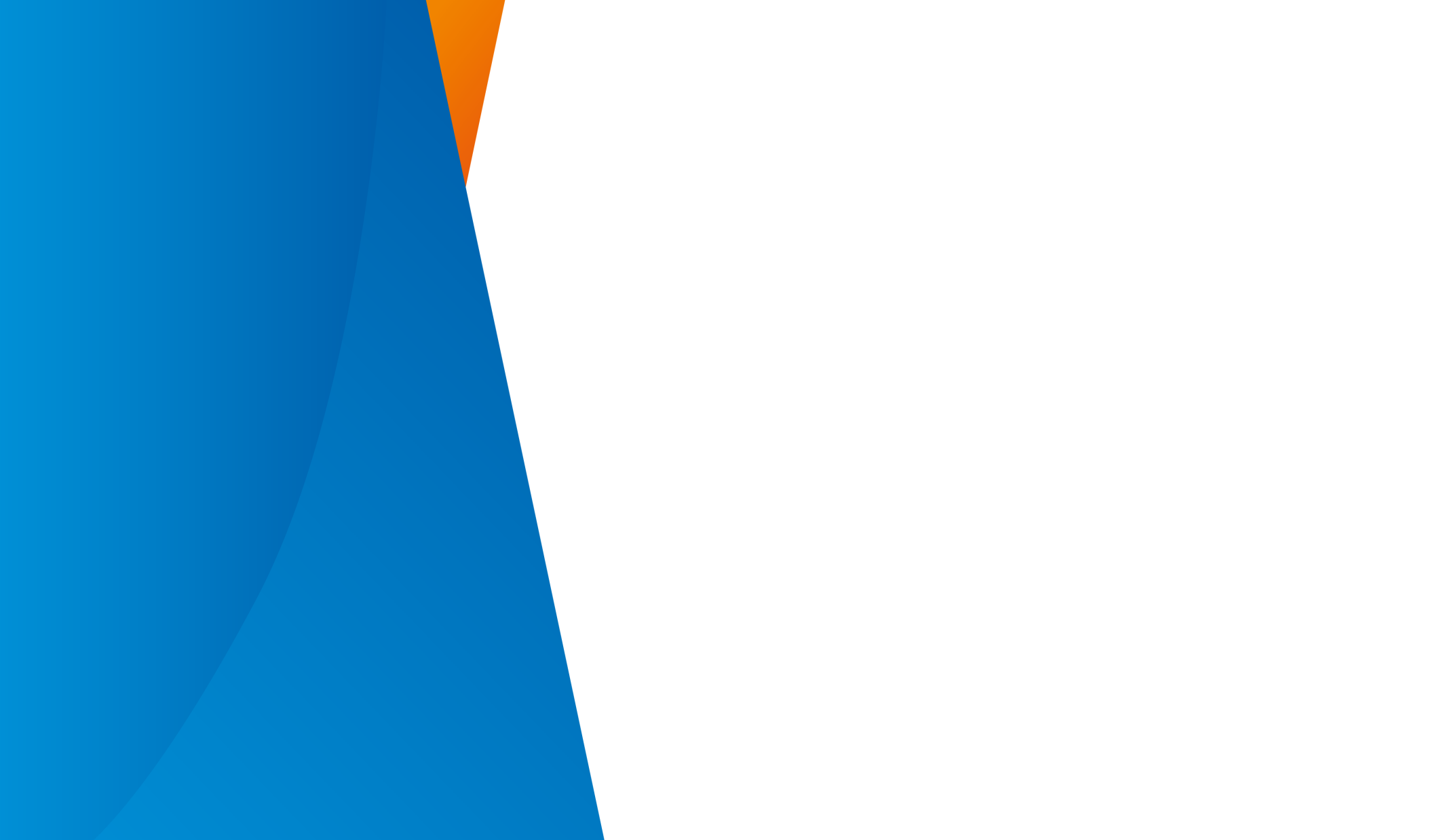 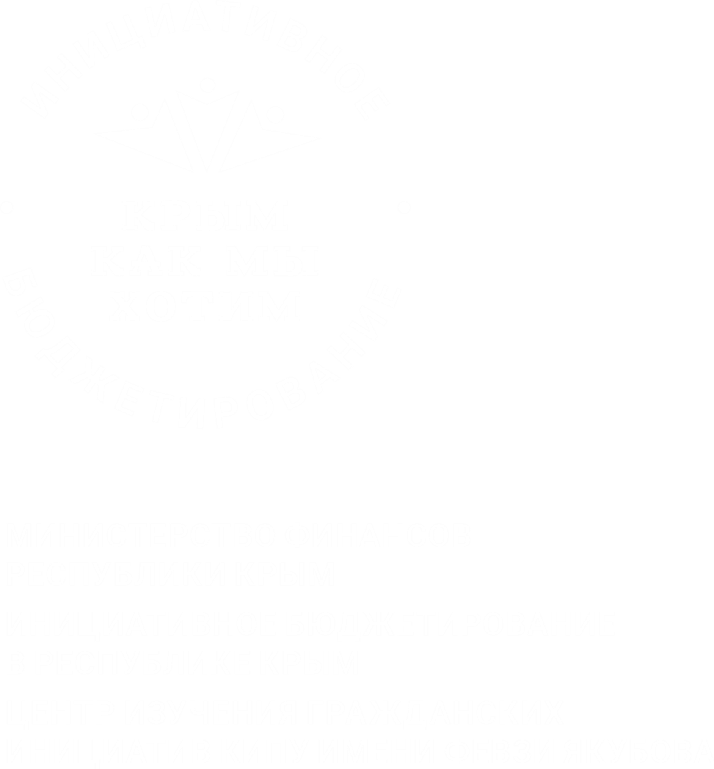 Количество жителей, 
которых необходимо опросить
(объем выборки)
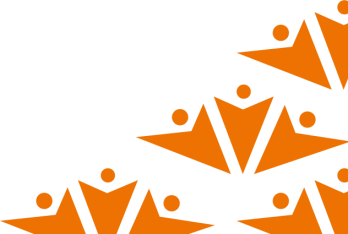 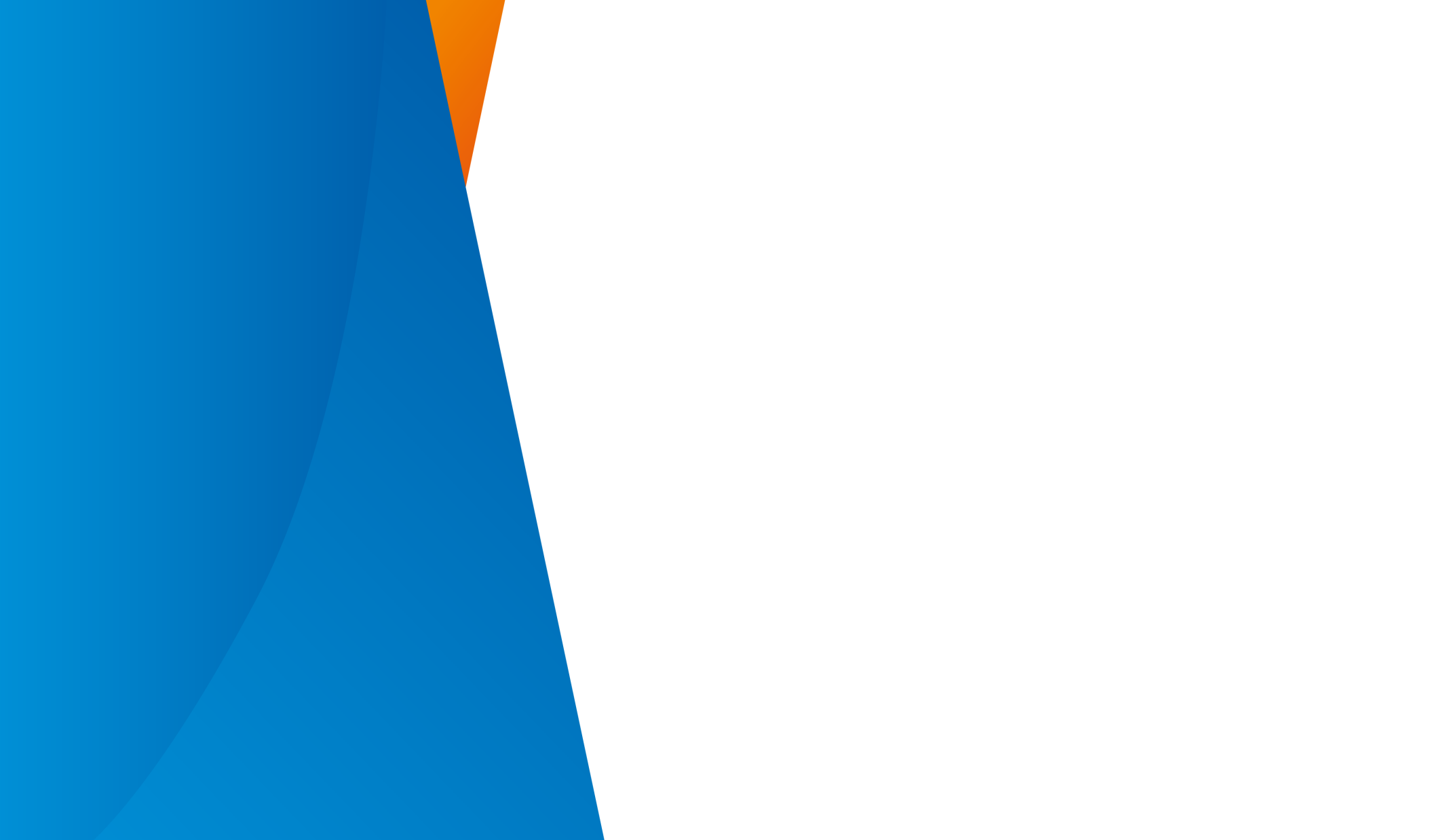 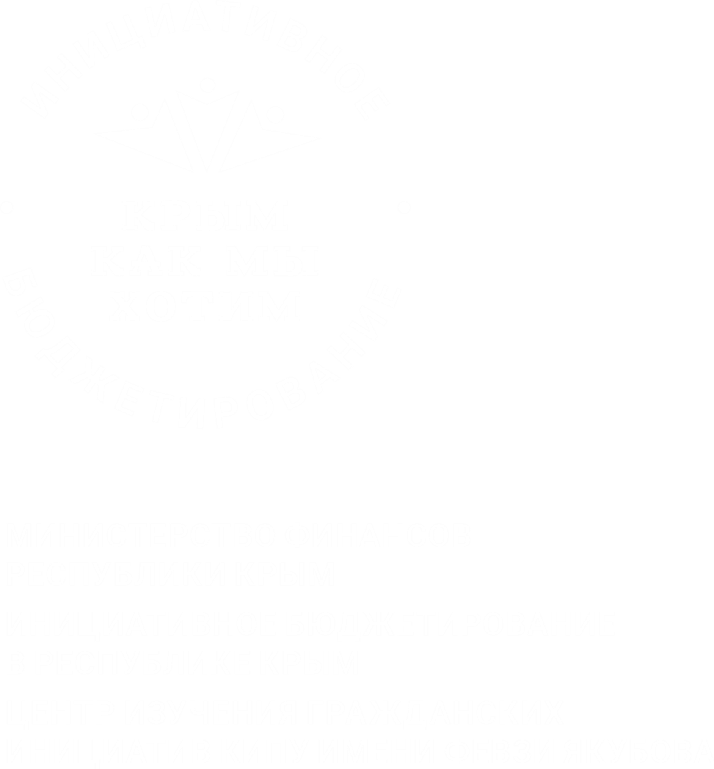 Контакты Центра изучения гражданских инициатив
Телефон: +7-978-624-40-76 
                   +7 (3652) 78-80-82
Электронная почта: centr_grajdan@kipu-rc.ru
Группа в
ВКонтакте
Группа в Instagram
Группа в Facebook
Группа в Одноклассниках
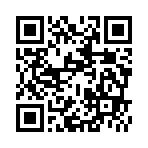 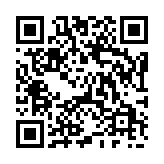 Спасибо за внимание!
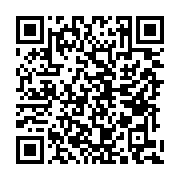 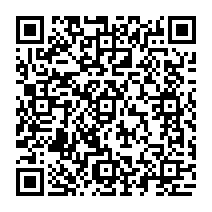 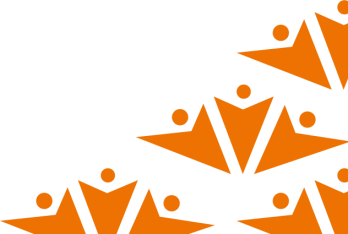